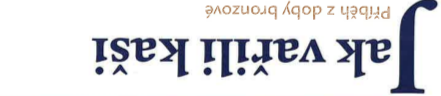 Už jste někdy něco vařili pro své rodiče? 
Co to bylo? 
(Pokud ne, přemýšlejte, co byste uměli uvařit nebo chtěli umět.)

Co myslíte, že lidé v pravěku jedli? 
Kde to vařili?
Kde skladovali potraviny? 
Kam pak chodili na záchod?
Jak budeme pracovat?
Skupinová práce, ve které je každý pracuje.
1. úkol - 20 minut
Prohlížíme si obrázky 
Čteme si odborné informace – tabule a vzadu ve třídě 
Zapamatujeme si je. 
Zapisujeme, co je na obrázku pomocí odborného jazyka
2.úkol
Posloucháme příběh
Zapisujeme do bublin, co si asi lidé v pravěku říkali
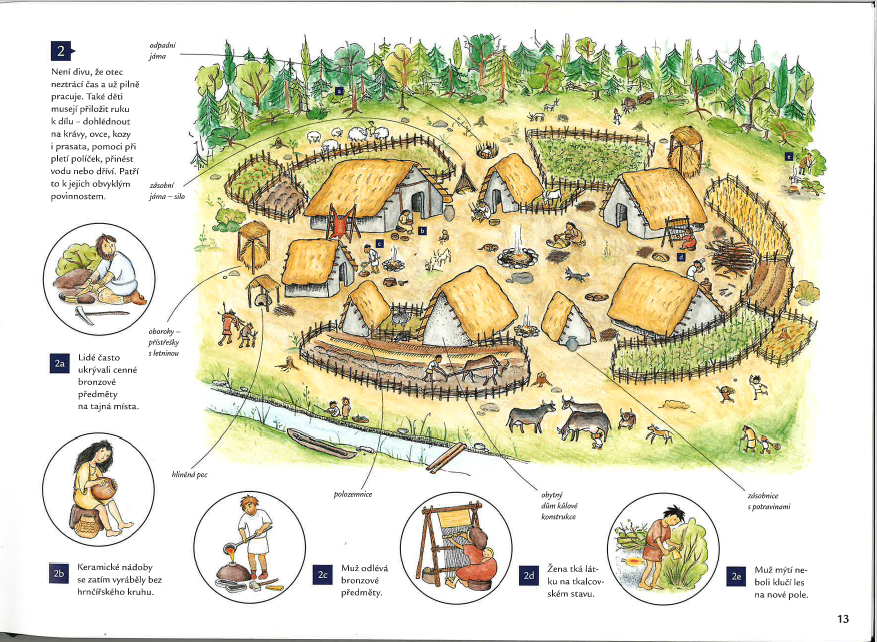 https://archeoparkvsestary.cz/
Návrh na dobrovolné úkoly:

Vyrob olověný šperk
Uvař doma nějaké jídlo, které mohli jíst v pravěku
Porovnej, jak žili lidé v době kamenné a jak v době bronzové
Nezapomeň zapracovat
Kde bydleli
Co jedli
Jaké nástroje používali
Jak se oblékali
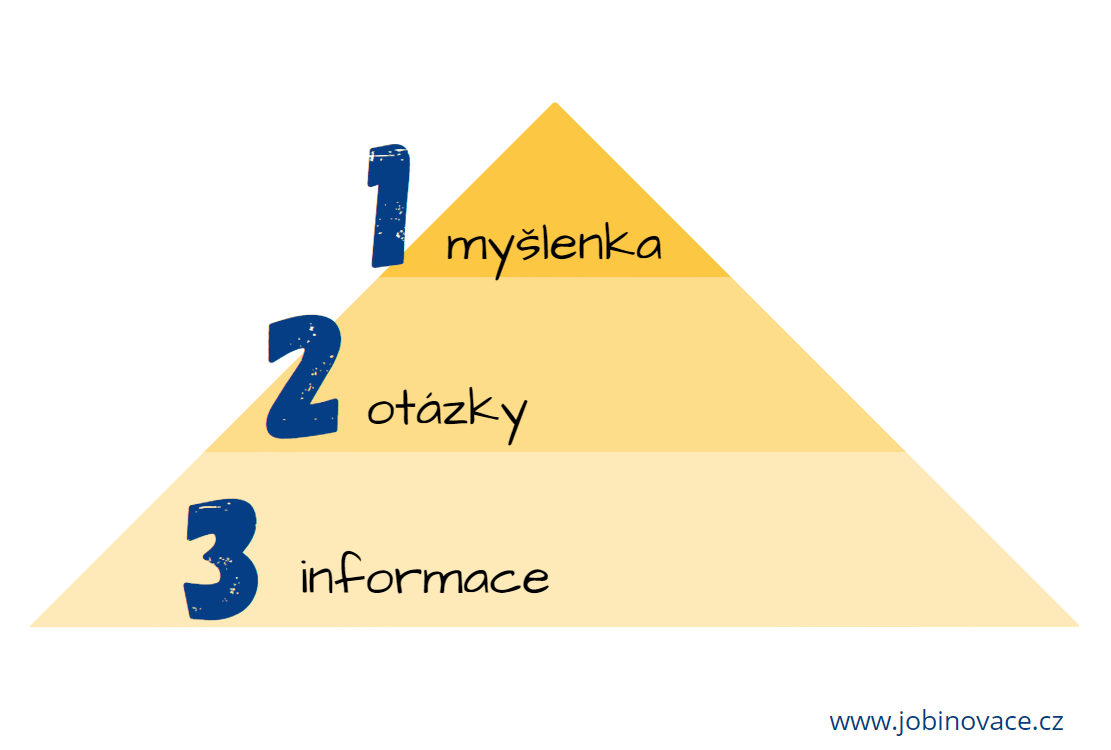